HälsoHöst I Visby Domkyrko-församling
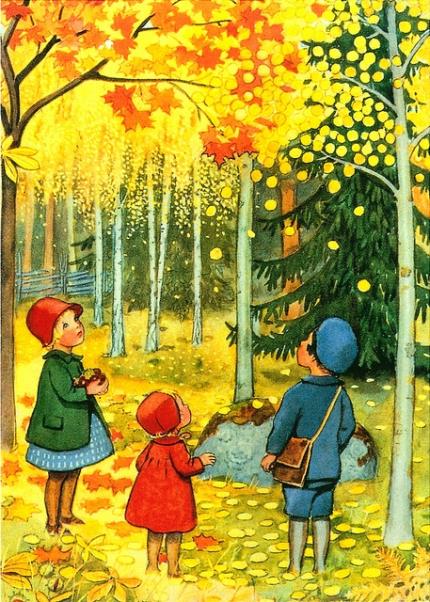 43%
43%
13%
1%
37%
24%
24%
11%
4%
43%
25%
23%
9%
29%
27%
22%
12%
10%
5%
13%
22%
60%
55%
45%
43%
27%
19%
11%
45%
41%
12%
2%
41%
30%
20%
9%
61%
24%
9%
6%
Sammanfattning
De allra flesta har en positiv/ganska positiv känsla inför jobbet. 
Öppenheten är något lägre än lyssnande och möjligheten att prata arbete. 
Mer än hälften uppger lättare fysisk aktivitet.
55% säger att de inte utnyttjar friskvårdspengen.
43% känner av lite stress. Gruppen som inte känner av någon stress är ungefär lika stor som grupperna som känner ganska mycket eller mycket stress tillsammans.
Över hälften är ganska eller mycket positiva till hälsoprojektet, 45% lite positiva och bara 2% negativa till att hälsoprojektet kan göra skillnad på arbetsplatsen.
Lite mer skeptiskt till stegräknarna men ungefär samma som ovan.
Endast 6% är negativa till pilgrimsprojektet!